Discussion on discovery result list with no matching resources
Andreas Kraft – Deutsche Telekom
Miguel Angel Reina Ortega - ETSI
1
Issue
When the result of a Discovery or Discovery-based operation is none (no matching resources or no resources for the resource target), it is not clear what the response should contain
TS-0004 – Clause 7.3.3:
	If there are no resources in the resource target set, the Hosting CSE shall respond 	with a successful response with an empty Content parameter as follows:
If rcn is not present the primitive Content is an m2m:URIList  containing no entries 
If  rcn=6 the primitive Content is an m2m:resourceRefList  containing no entries 
TS-0004 – Type definition in 6.3.5.49	m2m:listOfChildResourceRef

TS-0001 – Clause 10.2.6:
	Contains the address list of discovered resources expressed in any of the methods depicted 	in clause 9.3.1. The address list may be empty if no result matching the filter criterion is 	discovered.
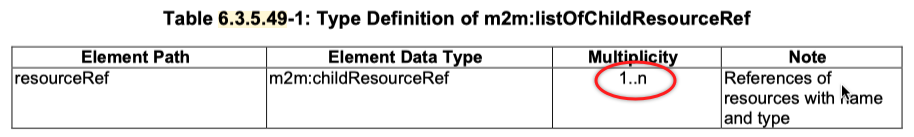 Examples
When matching resources, response content is:

Rcn = 11(default):
	“pc“:{ “m2m:uril“: [resource_add_1, resource_add_2] }

Rcn = 6:
	“pc“:{ “m2m:rrl“: {“rrf“:[{“nm“:“name1“, “typ“:1, “val“:“resource_add_1“},
			 {“nm“:“name1“, “typ“:1, “val“:“resource_add_2“}]}}

“m2m:uril“ – URIList – List of xs:anyURI
“m2m:rrl“ – resourceRefList– ListOfChildResourceRef - complexType
“rrf“ – resourceRef – childResourceRef - complexType
Examples
When no matching resources, response is:

Rcn = 11(default):
	“pc“:{ “m2m:uril“: [] }
Rcn = 6:
	“pc“:{ “m2m:rrl“: {}} – according to TS-0004 Clause 7.3.3
Rcn = 6:
	“pc“:{ “m2m:rrl“: {“rrf“:[]}} – according to TS-0001 Clause 8.1.3 but 
				not allowed by TS-0004 Clause 6.3.5.49

“m2m:uril“ – URIList – List of xs:anyURI
“m2m:rrl“ – resourceRefList– ListOfChildResourceRef - complexType
“rrf“ – resourceRef – childResourceRef - complexType
Proposed Solution 1
In order to keep consistency between the two methods to return the results, response content should contain an empty list:
TS-0004 Clause 7.3.3:
	If there are no resources in the resource target set, the Hosting CSE shall respond with a 	successful response with an empty Content parameter as follows:
If rcn is not present the primitive Content is an m2m:URIList  containing no entries 
If  rcn=6 the primitive Content is an m2m:resourceRefList  containing a list with no entries 
TS-0004 – Type definition in 6.3.5.49	m2m:listOfChildResourceRef:



This solution will result with the response being:
	Rcn = 6:
	“pc“:{ “m2m:rrl“: {“rrf“:[]}}
Proposed Solution 2
TS-0004 Clause 7.3.3:
	If there are no resources in the resource target set, the Hosting CSE shall respond 	with a 	successful response with an empty Content parameter as follows:
If rcn is not present the primitive Content is an m2m:URIList  containing no entries 
If  rcn=6 the primitive Content is an m2m:resourceRefList  containing no entries 
TS-0004 – Remove type definition in 6.3.5.49	m2m:listOfChildResourceRef.
TS-0004 – Clause 7.5.2:


This solution will result with the response being:
	Rcn = 6:
	“pc“:{ “m2m:rrl“: []} – even more in line with rcn=11!!!!
Thank you